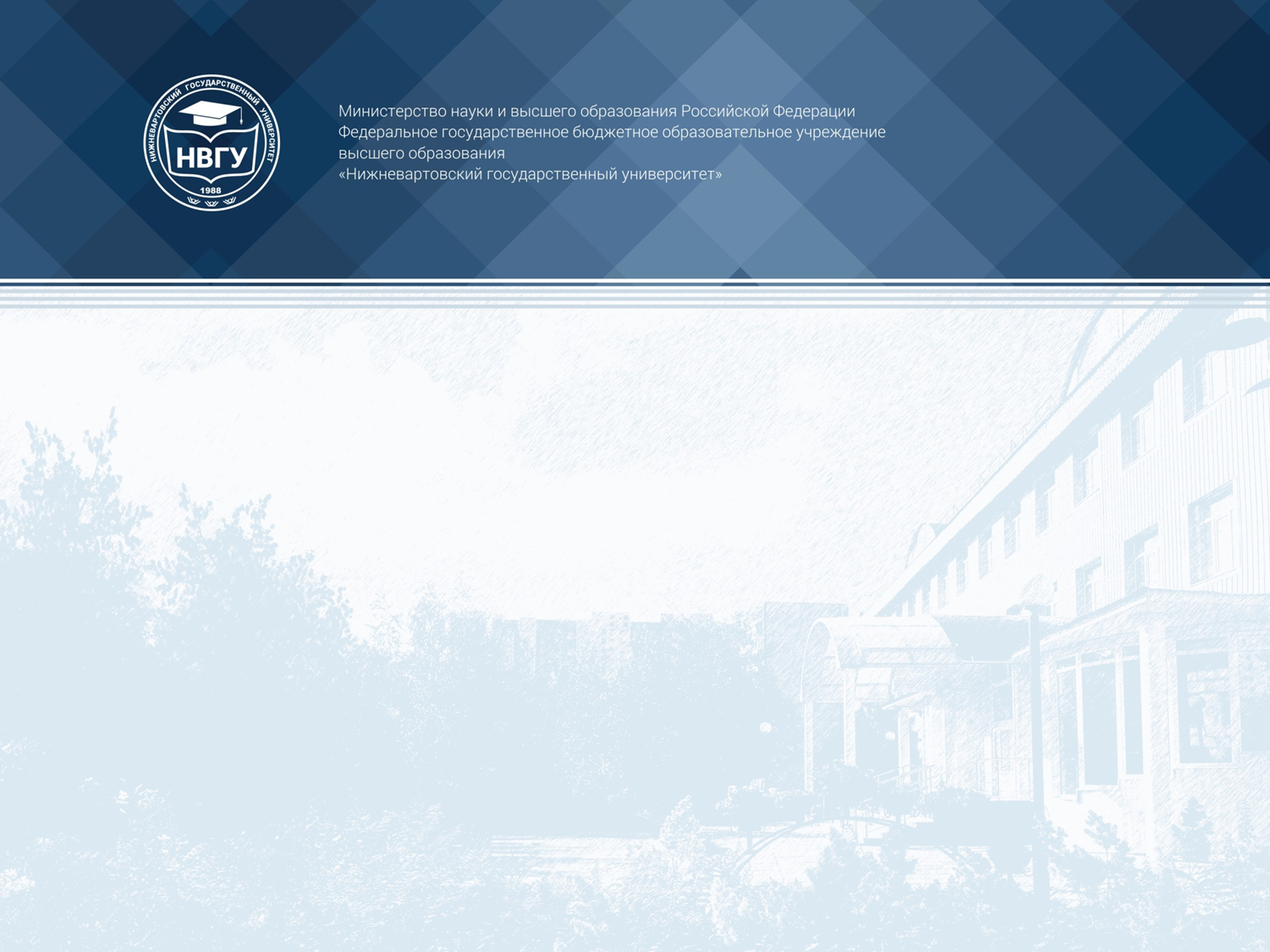 Тема занятия: «Ознакомление 
со звуковым строением слова»
Цель занятия: знакомство с понятием звука, роли звуков в образовании слов, обучение восприятия отдельных звуков.

Задачи: 
1) предметные:
знать и различать понятие «звук», правильно его понимать и использовать; 
интонационно вычленять, внятно и четко произносить звуки, вслушиваться в звучание слов;
знать, что слова состоят из звуков, могут быть длинными и короткими;
определять количество звуков в звукоподражательных и сложных словах;
различать гласные и согласные звуки, умение схематично изобразить звуковой состав слова;
определять место звука в слове.
2) метапредметные:
развивать у детей фонематический слух, воображение, творческое мышление;
формировать ориентировку в звуковой форме слова.
3) личностные:
воспитывать внимание, чуткое отношение к слову.
Знакомство с понятием «звук»
Д/у «Угадайка»
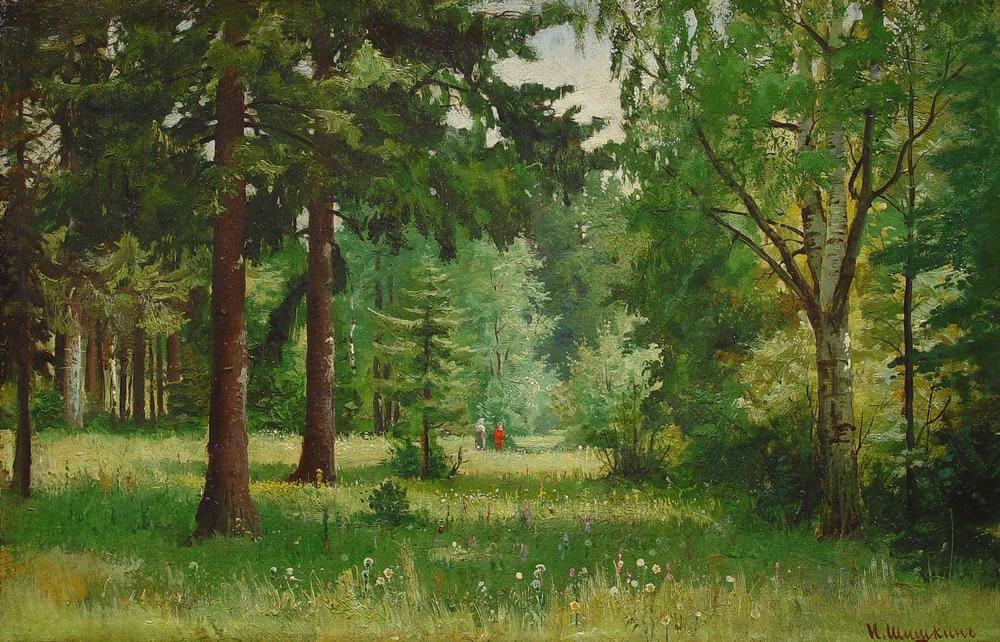 Ж-Ж-Ж
(жужжание жука)
Ш-Ш-Ш
(шум деревьев)
У-У-У
(дуновение ветра)
З-З-З-З
(писк комара)
Один звук
У(1)Г(2)У(3) (сова)
К(1)У(2)К(3)У(4) (кукушка)
К(1)В(2)А(3) (лягушка)
К(1)Р(2)Я(3) (утка)
Несколько звуков
С О Н
Д О М
ПОДУШКА
7 звуков
К И Т
ТЕЛЕВИЗОР
9 звуков
САМОЛЕТ
7 звуков
Короткие слова
Длинные слова
Формирование умения вычленять и называть изолированный звук
Д/и «Скажи, чтобы все услышали звук»
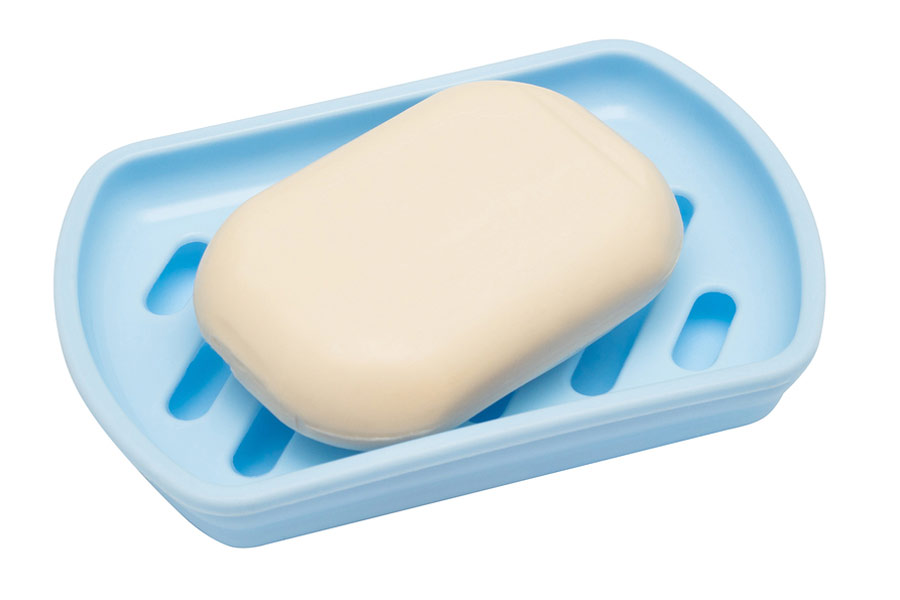 [у]
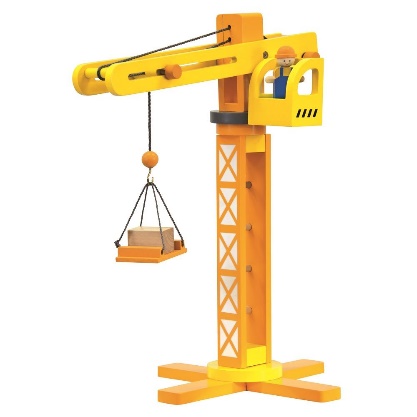 [м]
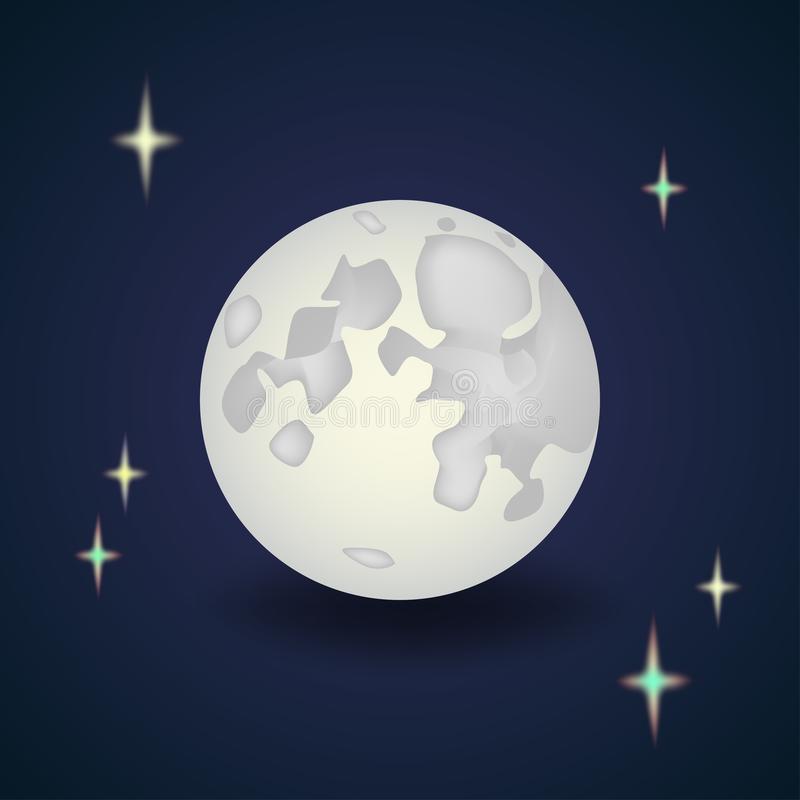 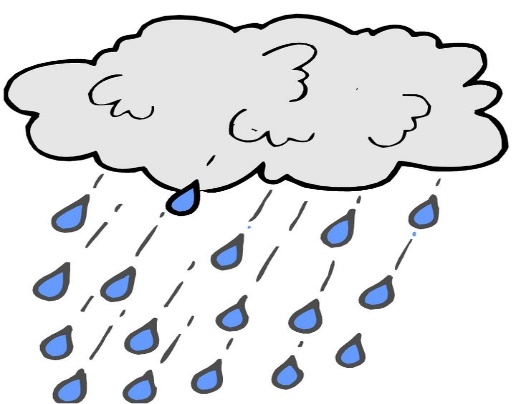 [к]
[ж]
доЖЖЖдь
МММыло
лУУУна
КККран
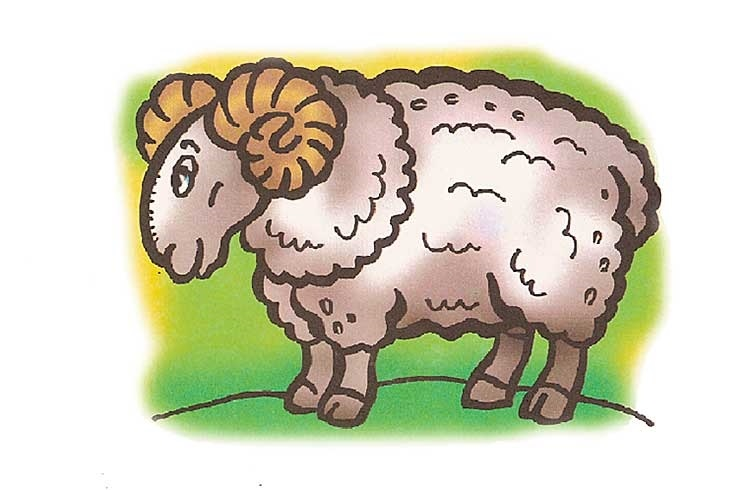 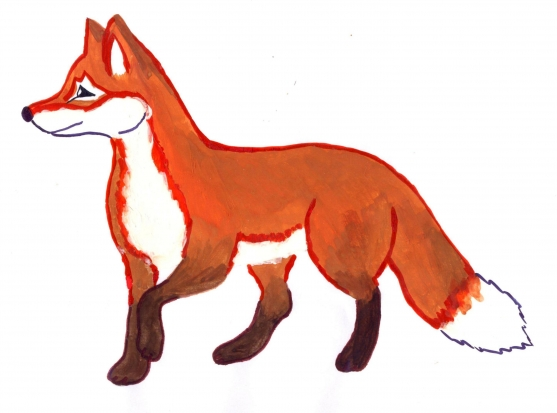 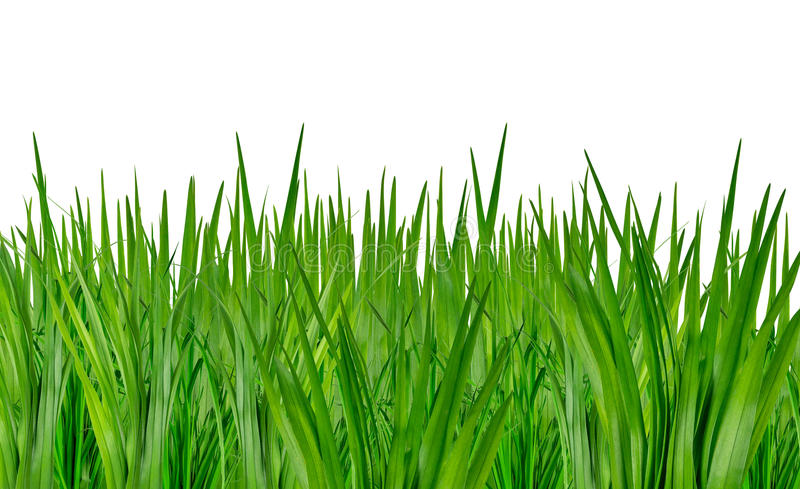 [т]
[с]
[а]
бАААрАААн
лиСССа
ТТТрава
Знакомство с гласными и согласными звуками
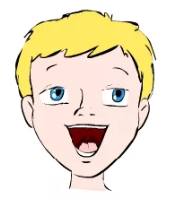 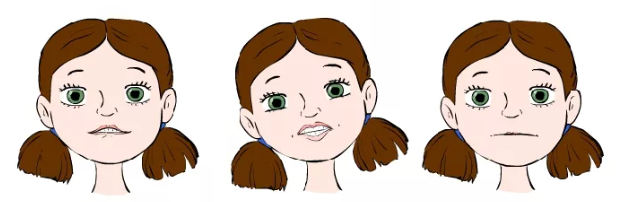 свободно поются
[а], [о], [э], 
[у], [и], [ы]
не поются, есть преграда
[м], [ж], [з], 
[л], [т], [п]…
РЕПКА
РЫБА
ОБЛАКО
РЕКА
НОС
КОТ
Определение места звука в слове
Д/у «Звуки заблудились»
Миша дров не напилил,
Печку кепками топил. 
Мы собрали васильки.
На головах у нас — щенки.
[Щ]    [В]
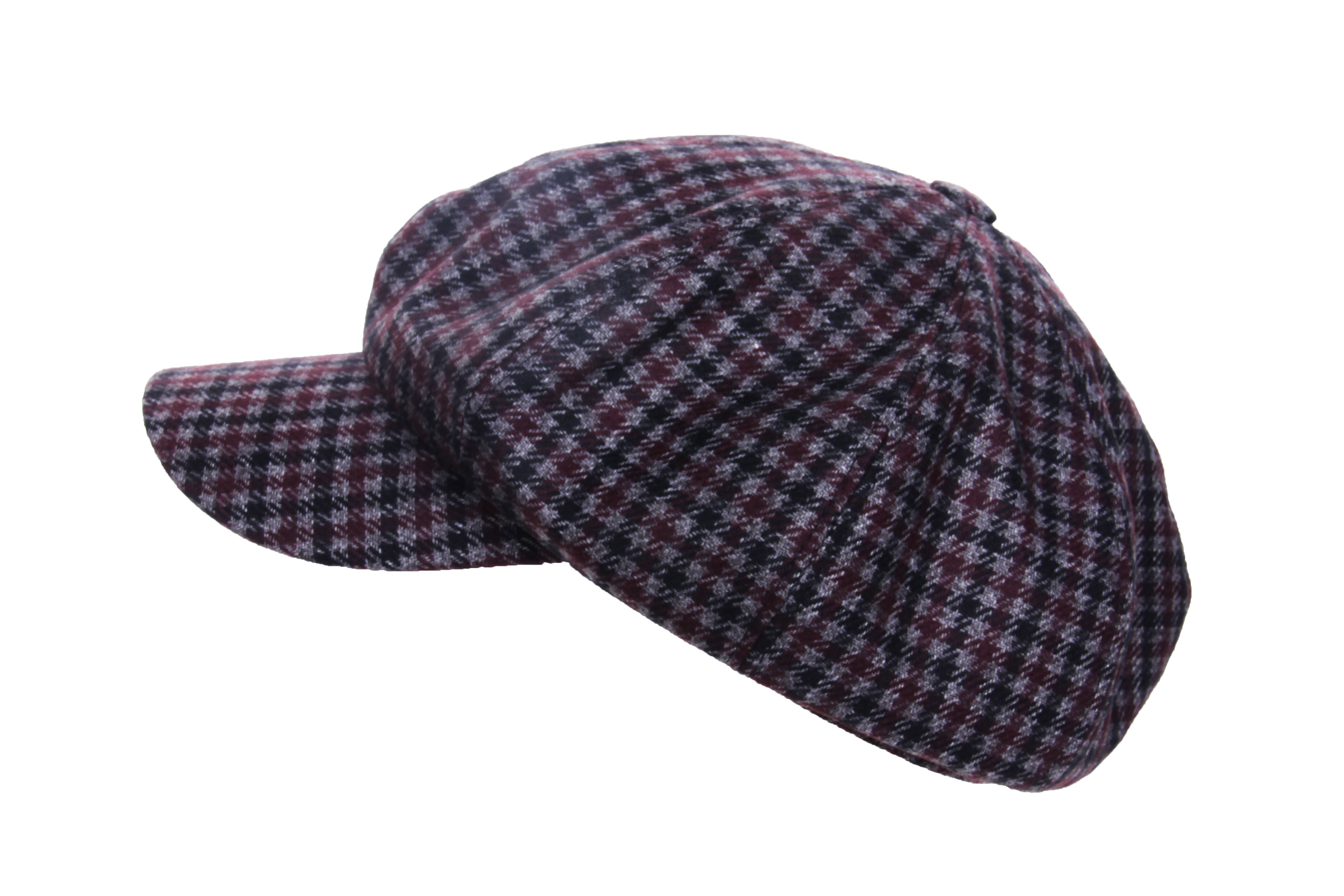 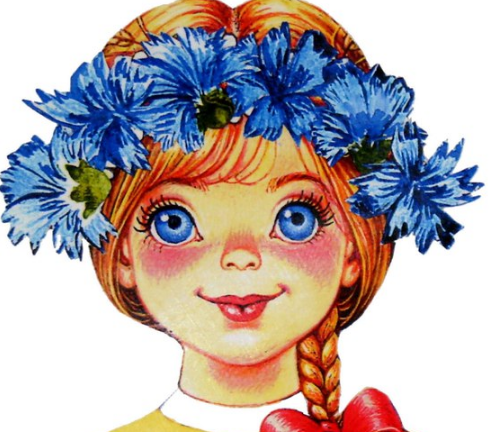 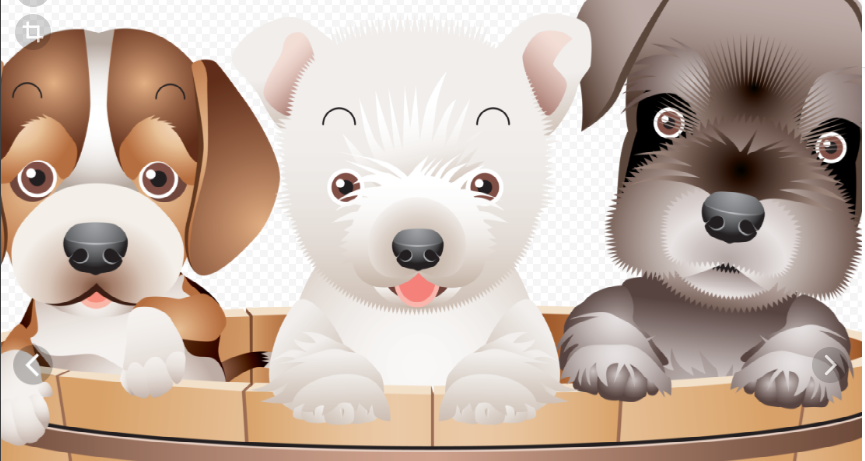 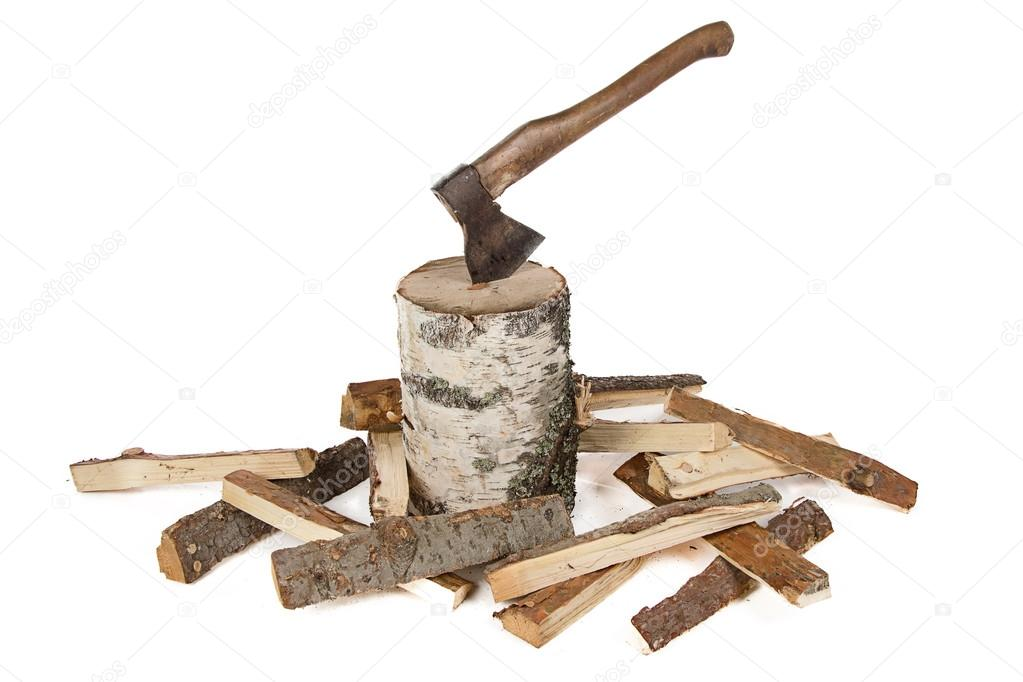 [К]     [Щ]
Щенки
Кепками
Щепками
Венки
Д/у «Проглоченные звуки»
…альто
(пальто)
…фли
(туфли)
шар…
(шарф)
но…ки
(носки)
ша…ка
(шапка)
…витер
(свитер)
Закрепление
П/и «Имена»
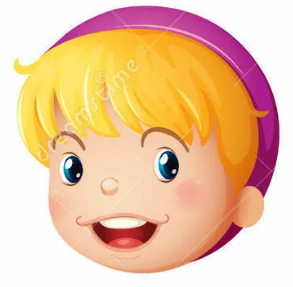 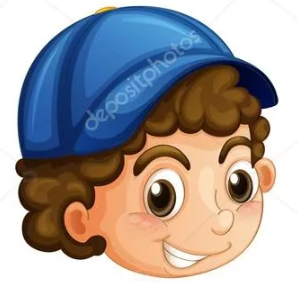 Марина
М-согласная
Костя
К-согласная
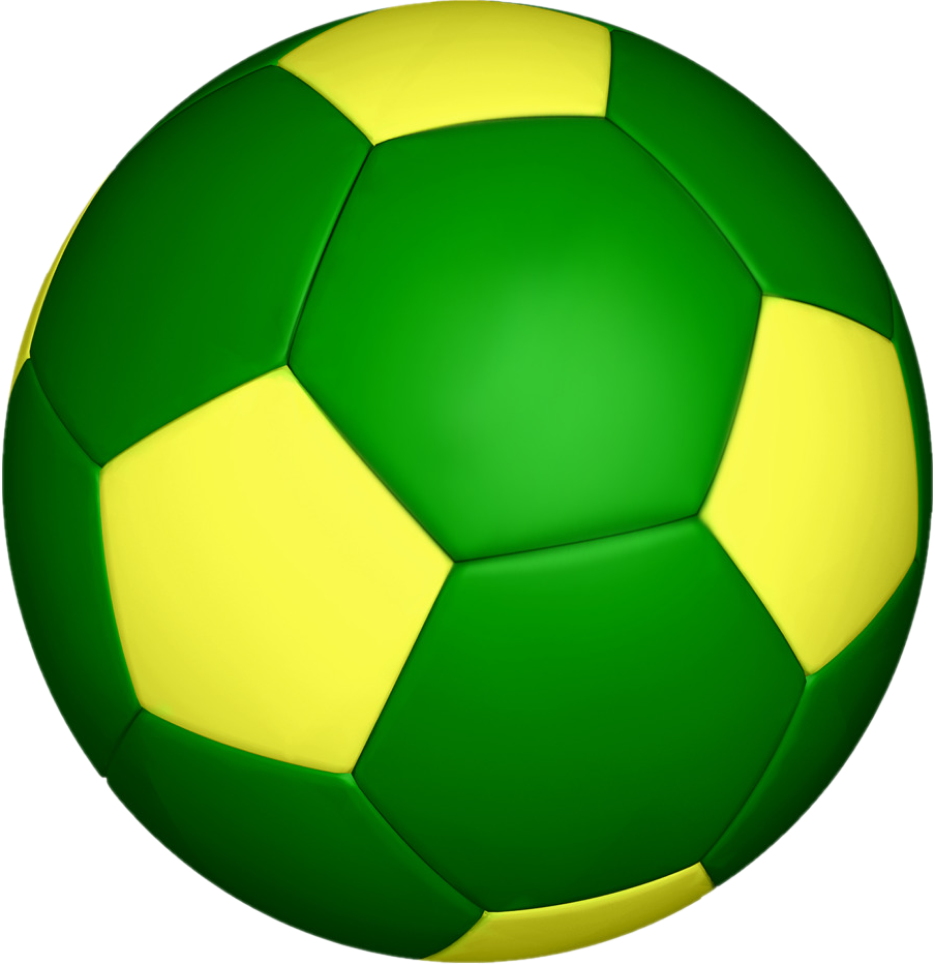 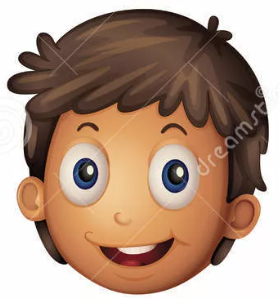 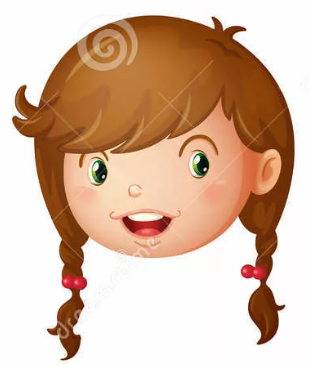 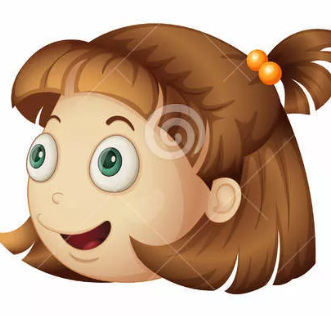 Вероника
В-согласная
Артем
А-гласная
Ира
И-гласная
Вывод
слово состоит из различных звуков;
звуки бывают гласные и согласные;
слово имеет начало и конец, звуки в слове выстраиваются в определенном порядке (следуют один за другим); 
их нельзя пропускать и заменять на другие звуки
Спасибо за внимание!
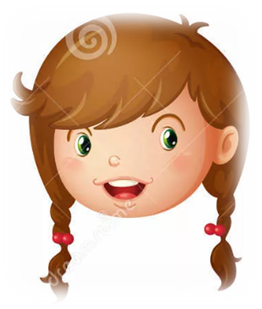